Tablas de contingencia y medidas de asociación
Objetivos
Plantear y responder a hipótesis sobre el brote utilizando los datos recolectados
Interpretar los resultados estadísticos y epidemiológicos de las pruebas de hipótesis
Obtener conclusiones apropiadas en base a los resultados obtenidos
Contenido
Tipos de estudio
EpiDat

– Riesgo relativo (RR)
– Intervalo de confianza (IC)
– Valor p
– Odds ratio (OR) 
– Estratificación
Tabla 2 x 2
Mensajes iniciales
Sin un grupo de comparación, nuestra capacidad de responder a una pregunta de investigación es muy limitada
Una diferencia numérica no necesariamente tiene relevancia clínica o significación estadística
Nada es definitivo, todo queda en términos de probabilidades, y siempre es posible no estar en lo cierto
Tipos de estudios
Tabla 2x2
EpiDat
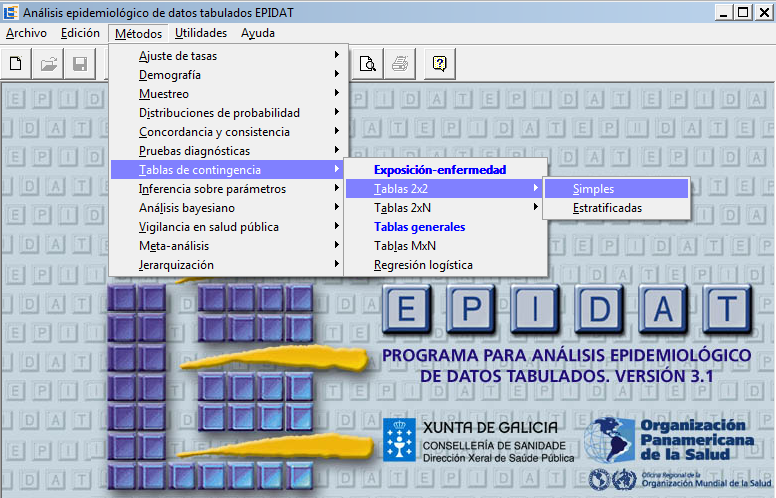 EpiDat 3.1
www1.paho.org/spanish/sha/epidat.htm
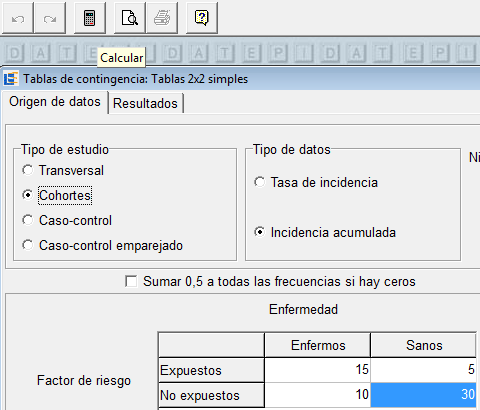 Tablas 2x2, Ingresando datos y calculando
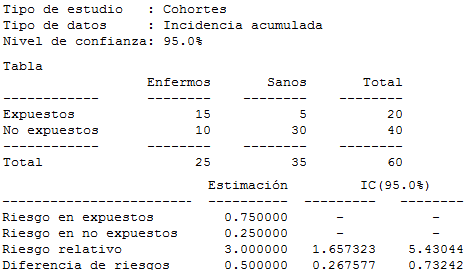 Resultados
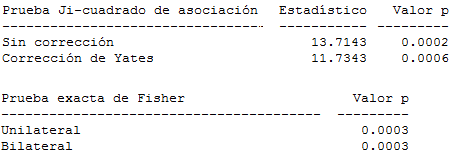 Interpretando el RR por si solo
Valores posibles
Sugiere mayor riesgo
∞
0
1
Sugiere protección
Interpretando el intervalo de confianza (IC) del riesgo relativo
Si todo el IC está bajo 1, los expuestos tienen estadísticamente menos riesgo con un 95% de confianza
∞
0
1
Si el IC incluye al 1, no hay evidencia estadística de que el factor altere el riesgo
Si todo el IC es mayor que 1, los expuestos tienen mayor riesgo en forma estadísticamente significativa con un 95% de confianza
Resultados del ejemplo
1.66
3.00
5.43
∞
0
1
¿Cuánto más riesgo? En promedio, el riesgo es 3 veces más alto para los expuestos comparados a quienes no lo estuvieron
El intervalo de confianza no incluye a la unidad. Con un 95% de confianza, el RR es mayor que 1 (más riesgo en expuestos)
El RR no es necesariamente 3.0: en general puede ser cualquier valor del intervalo de 1.7 a 5.4 con un 95% de confianza
[Speaker Notes: El ejemplo es el presentado en las diapositivas 8 y 9]
¿Qué significa el valor “p”?
Se puede interpretar como “la probabilidad de obtener un RR como el observado suponiendo que el factor NO está asociado a la enfermedad”

Si p es alto, el factor probablemente NO está asociado a la enfermedad

Si p es bajo, el factor probablemente SI está asociado a la enfermedad
p
Interpretando el valor P por si solo
Valores posibles
p = 0.0002
No hay evidencia que el factor esté asociado con la enfermedad
0.00
0.05
1.00
Factor asociado con enfermedad
El valor p no puede ser 0. Si resulta p=0.0000, eso significa que es muy pequeño y debe reportarse como p<0.0001
Interpretando el valor p
Utilizar el valor p bilateral de la prueba exacta de Fisher, es mejor para muestras pequeñas

Si p < 0.05, se considera que la asociación entre el factor y la enfermedad es “estadísticamente significativa”, o sea, tienen relevancia estadística

Por lo tanto, la exposición está “asociada” a un mayor (RR>1) o menor (RR>1) riesgo de enfermedad. Esto constituye evidencia estadística.

Un valor p < 0.05 corresponde casi siempre a un intervalo de confianza que no incluye al 1
p
Otro ejemplo
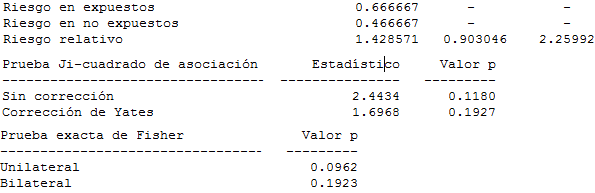 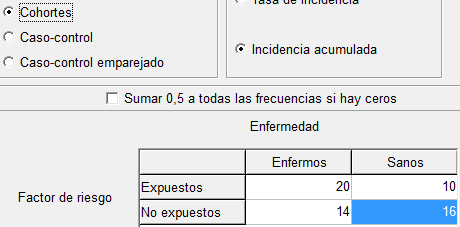 Interpretando resultados
Riesgo relativo
1.43
2.26
0.90
∞
0
1
Valor p = 0.118, coincide con la interpretación del intervalo de confianza que incluye a 1
OR sobrestiman el riesgo en estudios de cohortes (o transversales)
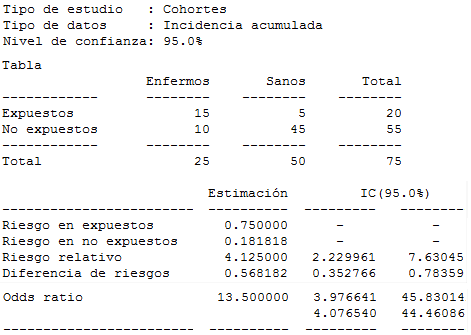 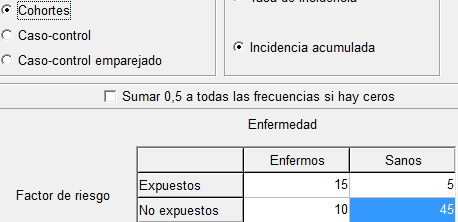 Interpretando el interval de confianza (IC) del OR
Si todo el IC está bajo 1, la presencia del factor se asocia significativamente a menos riesgo (p<0.05)
∞
0
1
Si el IC incluye a 1, no hay evidencia estadística de que el factor altere el riesgo (p >= 0.05)
Si todo el IC está sobre 1, la presencia del factor se asocia significativamente a más riesgo (p<0.05)
Interpretando resultados
Odds ratio (OR)
3.98
13.50
45.83
∞
0
1
Valor p < 0.0001, coincide con el intervalo de confianza que está completamente encima de 1
Odds ratio (OR)
El intervalo de confianza se interpreta exactamente igual que el del riesgo relativo con respecto a su rango y a la inclusión de la unidad

Como el RR, la razón de chances también cuantifica la fuerza de asociación entre exposición y efecto (en este caso la enfermedad), y es en ocasiones una aproximación al riesgo relativo

Es una razón entre la evidencia a favor de la existencia de una asociación versus evidencia en contra
Estudio Caso-control
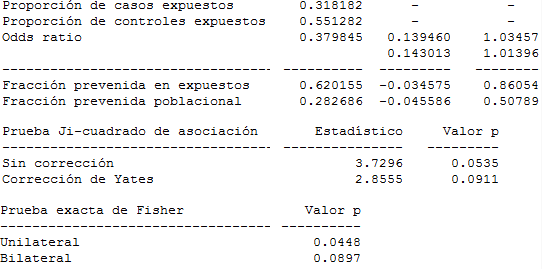 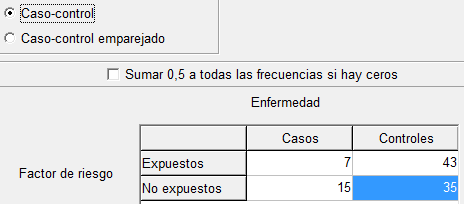 Interpretando resultados
Odds ratio (OR)
0.14
0.38
1.03
¿Qué concluimos?
∞
0
1
Valor p = 0.053, coincide con la interpretacion del intervalo de confianza que incluye al 1
Si varias exposiciones están asociadas a la enfermedad
Ejemplos: alimentos que se consumen juntos, prácticas asociadas entre sí, contaminación múltiple

Es importante discernir previamente si hay varias fuentes, mecanismos o etiologías, o si es uno sólo

Se aplica análisis estratificado o regresión para determinar si ambos factores están asociados a la enfermedad o solamente uno de ellos
Consumo de ensalada y carne asociado a gastroenteritis
90/259 (35%) asistentes a una boda presentan gastroenteritis. Se estudia como una cohorte retrospectiva

Dos alimentos asociados estadísticamente:
– Carne: RR=2.65, IC=[1.97-3.58], p<0.001
– Ensalada: RR=2.09, IC=[1.53-2.87], p<0.001

Sospechamos que la carne estuvo contaminada pero la ensalada no, solo se consumen juntas

Se busca descartar que la ensalada haya causado el brote
Consumo de ensalada y carne asociado a gastroenteritis
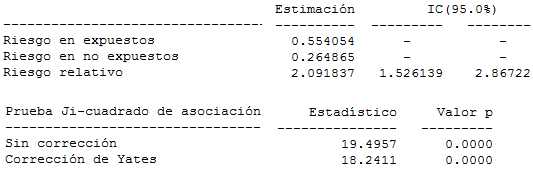 Ensalada
Carne
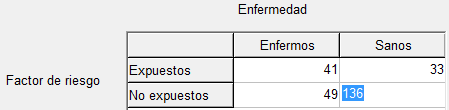 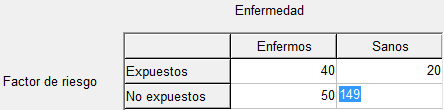 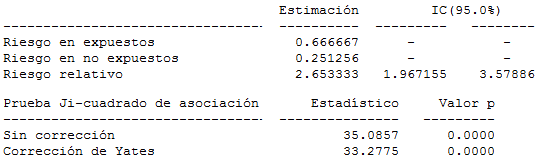 |
Estrategia general
En una enfermedad asociada a dos factores, debe verse cual tiene asociación más débil y cual más fuerte. Se busca demostrar que hay asociación sólo con el factor fuerte pero no con el débil
Para ello hay que “controlar” o “anular” el efecto del factor fuerte y ver si después de eso el factor débil todavía esta asociado con la enfermedad
Para ello se estratifica en dos grupos según el factor fuerte, y en cada grupo se evalúa independientemente si el factor débil está asociado con la enfermedad o no
Si en ambos estratos el factor débil no está asociado a la enfermedad, entonces no está asociado en general y se concluye que es el factor fuerte el que causó el brote
En nuestro ejemplo
Queremos demostrar que la ensalada (factor débil) no está asociada al brote pero la carne (factor fuerte) si
Si “controlamos” la asociación de la carne con el brote, la ensalada no debe tener un efecto
Veamos cual es el efecto de la ensalada en dos estratos:
– Solamente en personas que comieron carne
– Solamente en personas que NO comieron carne
Si en los estratos por separado la ensalada ya no tiene efecto, entonces probablemente nunca estuvo asociada y fue la carne lo que causó el brote
Estratificando por consumo de ensalada
Carne
Estrato 1:
Comen carne
(n=60, 40 casos)
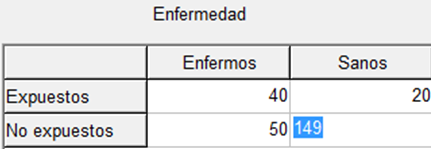 Estrato 2:
No comen carne
(n=199, 50 casos)
Los datos necesarios para el analisis estratificado no se pueden obtener directamente de las tablas mostradas anteriormente
Para tener los datos necesarios para el análisis estratificado se requiere un cruce de de variables (enfermedad vs. consumo de ensalada) en cada uno de los dos estratos (carne y no carne)
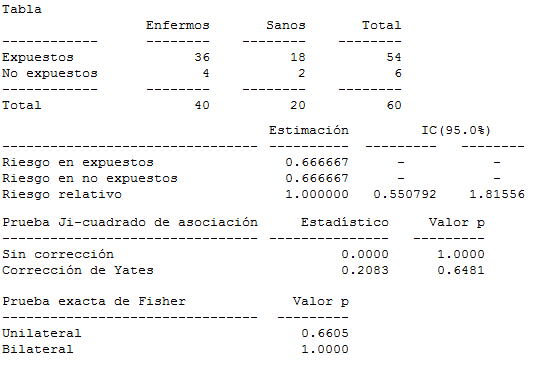 No se observa asociación entre ensalada y gastroenteritis analizando separadamente a quienes comieron carne o no
Comieron carne
(n=60)
NO comieron carne
(n=199)
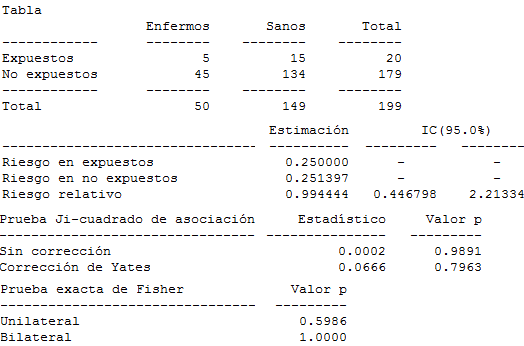 Asociación entre gastroenteritis y ensalada estratificada por carne
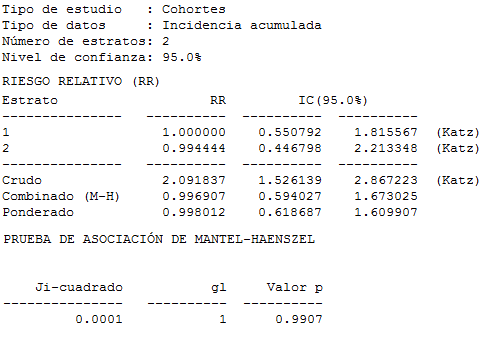 1 = Comió carne
2 = No comió carne
|
Asociación desaparece, se hace no significativa
|
Análisis estratificado
Puede ser complicado pues las diferencias entre grupos a veces no son muy claras
Regresión múltiple es un enfoque mas complejo
En estudios de brotes, el tamaño de muestra limita el uso de pruebas estadísticas en la estratificación
Útil para discernir entre dos factores aparentemente asociados con una enfermedad
Interpretando resultados
¿Cómo se interpreta la falta de asociación?

¿A qué se puede deber?
¿Cuál es el rol de los resultados de estudios en vectores, reservorios, medio ambiente, etc.?
¿Cómo interpretar evidencia contradictoria?
¿Qué significa una diferencia o asociación significativa?
Resumen
Incorporación de resultados no analíticos
No se descarta evidencia
La plausibilidad biológica prima sobre la estadística
Importancia de interpretación correcta de la evidencia
© Organización Panamericana de la Salud, 2023
Algunos derechos reservados. Esta obra está disponible en virtud de la licencia Reconocimiento-NoComercial-CompartirIgual 3.0 Organizaciones intergubernamentales de Creative Commons (CC BY-NC-SA 3.0 IGO).Con arreglo a las condiciones de la licencia, se permite copiar, redistribuir y adaptar la obra con fines no comerciales, siempre que se utilice la misma licencia o una licencia equivalente de Creative Commons y se cite correctamente. En ningún uso que se haga de esta obra debe darse a entender que la Organización Panamericana de la Salud (OPS) respalda una organización, producto o servicio específicos. No está permitido utilizar el logotipo de la OPS.La OPS ha adoptado todas las precauciones razonables para verificar la información que figura en la presente publicación. No obstante, el material publicado se distribuye sin garantía de ningún tipo, ni explícita ni implícita. El lector es responsable de la interpretación y el uso que haga de ese material, y en ningún caso la OPS podrá ser considerada responsable de daño alguno causado por su utilización.